Nabil BORSALI – Année universitaire 2016/2017
EFFETS INDéSIRABLES
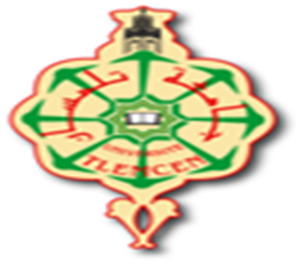 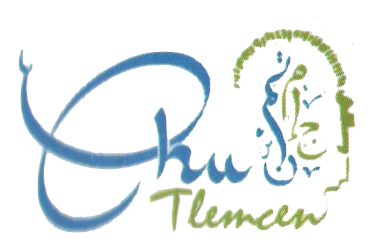 Faculté de médecine B. Benzerdjeb
Centre Hospitalo-universitaire - Tlemcen
1
IATROGENIE MEDICAMENTEUSE
Définition 
Le terme iatrogénie provient du grec :
Iatros = médecin 
Génos = origine, causes
 L’iatrogénie médicamenteuse correspond à la pathologie ou toutes manifestations cliniques indésirables pour le patient induite par l’administration d’un ou plusieurs médicaments
Provoqué par le médecin
EI, tolérance et pharmacodépendance
2
EFFET INDÉSIRABLE D’UN MÉDICAMENT (EFI)
Définition
 Selon l’OMS et à la CEE : L’EI est une réaction nocive et non voulue à un médicament, se produisant aux posologies normalement utilisées chez l’homme pour la prophylaxie, le diagnostic ou le traitement d’une maladie ou pour la restauration, la correction ou la modification d’une fonction physiologique.
EI, tolérance et pharmacodépendance
3
EFFET INDÉSIRABLE D’UN MÉDICAMENT (EFI)
Définition
En France, on rajoute : ou résultant d’un mésusage du médicament ou produit
Le terme anglo-saxon : Adverse Drug Reaction
EI, tolérance et pharmacodépendance
4
EFFET INDÉSIRABLE D’UN MÉDICAMENT (EFI)
Les EI des médicaments relèvent de la pharmacovigilance
 EI lié à une erreur médicamenteuse (non intentionnel)
 EI dans les conditions normales d’utilisation (intentionnel)
 EI lors d’un mésusage (intentionnel)
EI, tolérance et pharmacodépendance
5
EIM selon le dictionnaire Français de l’EM - SFPC
Les EI des médicaments relèvent de la pharmacovigilance
EIM 3 : EFI lié à une erreur médicamenteuse (non intentionnel)
EIM 4 : EFI dans les conditions normales d’utilisation (intentionnel)
EIM 5 : EFI lors d’un mésusage (intentionnel)
	- hors RCP, mais documenté selon les données acquises de la science
	- hors RCP et non documenté
EI, tolérance et pharmacodépendance
6
EFFET INDÉSIRABLE GRAVE
Définition 
Un EI grave est un EI létal ou susceptible de mettre la vie en danger, ou entrainant une invalidité ou une incapacité importante ou durables, ou provoquant ou prolongeant une hospitalisation, ou se manifestant par une anomalie ou une malformation congénitale
7
EI, tolérance et pharmacodépendance
EFFET INDÉSIRABLE INATTENDU
Définition
Un EI inattendu est un EI dont la nature, la sévérité ou l’évolution ne correspondent pas aux informations contenues dans le RCP
8
EI, tolérance et pharmacodépendance
ERREUR MÉDICAMENTEUSE (EM)
Définition
L’EM est définie comme un écart par rapport à ce qui aurait dû être fait au cours de la prise en charge thérapeutique médicamenteuse du patient. L’EM représente l’omission ou la réalisation non intentionnelle d’un acte relatif à un médicament, qui peut être à l’origine d’un risque ou d’un évènement indésirable pour le patient.
9
EI, tolérance et pharmacodépendance
ERREUR MÉDICAMENTEUSE (EM)
L’EM est évitable car elle manifeste ce qui aurait du être fait et qui ne l’a pas été.
Elle peut concerné une ou plusieurs étapes :
sélection au livret du médicament
Prescription
Dispensation
10
EI, tolérance et pharmacodépendance
ERREUR MÉDICAMENTEUSE (EM)
Analyse de l’ordonnance
Préparation galénique, stockage, délivrance, administration, information, suivi thérapeutique, défaut de prise de médicaments 
Terme anglo-saxon : Medication Error
11
EI, tolérance et pharmacodépendance
ERREUR MÉDICAMENTEUSE (EM)
L’EM peut être avérée ou potentielle
 Avérée : effectivement produite sans avoir été interceptée
 Potentielle : détectée et interceptée par un professionnel de santé, un patient ou son entourage avant l’administration du médicament au patient
12
EI, tolérance et pharmacodépendance
ERREUR MÉDICAMENTEUSE (EM)
EM selon le dictionnaire Français de l’EM - SFPC
FFFFDF
L’erreur médicamenteuse est non intentionnelle et évitable par définition
EM 1 : EM potentielles
EM 2 : EM avérées sans signes clinique, biologique ou psychologique
EM 3 : EM avérées avec EIM et omission du médicament  
EM 4 : EM avérées avec EIM et prise inappropriée  du médicament
13
EI, tolérance et pharmacodépendance
ÉVÈNEMENT INDÉSIRABLE MÉDICAMENTEUX(OU ÉVÈNEMENT IATROGÈNE MÉDICAMENTEUX)
Définition
L’évènement indésirables médicamenteux est un dommage survenant chez le patient, lié à sa prise en charge médicamenteuse et résultant de soins appropriés, de soins inadaptés ou d’un déficit de soins
 Cet évènement peut provenir d’une erreur médicamenteuse ou d’un EI.
Anglo-saxon : Adverse Drug Event (ADE)
EI, tolérance et pharmacodépendance
14
CHIFFRES LIÉS À LA IATROGÉNIE
Aux Usa (1994) : 
2 M de patient ayant eu un EIM (environ 1.8 à 7% des hospitalisation dont plus de 50% imputable au médicament) et serait en progression (9 à 17%)
4ème cause de décès (après cardio, cancers et AVC)
15
EI, tolérance et pharmacodépendance
CHIFFRES LIÉS À LA IATROGÉNIE
En France : 
60 000 à 100 000 cas/an d’EIM grave
Les EI coûtent 4120€/an/patient
1.8% du budget de l’hospitalisation/an
16
EI, tolérance et pharmacodépendance
CHIFFRES LIÉS À LA IATROGÉNIE
La survenue des EI est multifactorielle et concerne différents intervenant :
 La prescription : 37 à 56%
 Transcription : 18 à 6%
 Délivrance : 22 à 4%
 Administration : 23 à 34%
17
EI, tolérance et pharmacodépendance
EFFET PLACEBO
Définition : 
Futur du verbe « plaire » en latin : placere
Substance neutre que l’on substitue à un médicament pour contrôler ou susciter les effets psychologiques accompagnant la médication.
Substance inerte, pharmacologiquement inactive, délivrée dans un contexte thérapeutique.
18
EI, tolérance et pharmacodépendance
EFFET PLACEBO
Médicament placebo : 
Le placebo outil
Produit comparateur dans les essais cliniques
Le placebo médicament
Prescrit avec une intention thérapeutique
Placebo pur : lactose ou sérum phy
Placebo impur : nombreux médicaments (35 à 40% des prescriptions) dont l’activité n’est pas bien établie (homéopathie, anti asthéniants, veinotoniques…)
19
EI, tolérance et pharmacodépendance
EFFET NOCEBO
Définition : 
Nocebo est le futur du verbe « déplaire » en latin Nocere
EI induit par la prise de placebo
 Administration de placebo à des volontaires sains ; 20% d’effets secondaires (céphalées, nausées, prurit…)
20
EI, tolérance et pharmacodépendance
EI LIES AU PLACEBO
Les plus fréquents sont : 
Somnolence				30%
Céphalées				42%
Nausées				8%
Vertiges					15%
Sécheresse buccale			3%
Insomnie				6%
Eruption					2%
Divers
21
EI, tolérance et pharmacodépendance
EFFET PLACEBO
Conclusion : 
L’effet placebo peut être prolongé
Le placebo peut engendrer des EI (Nocebo)
Cas de dépendance, de toxicomanie au placebo et des signes de sevrage
Tout individu peut être, à un moment donné, être placebo-sensible
Un effet placebo peut être relayé par des mécanismes biologiques (cholestérol, glucose, TA…)
22
EI, tolérance et pharmacodépendance